VARUSTAMO-hanke
Telakkapaja, Luotsi
Salla Taskila
15.12.2021
2
Salla Taskila
15.12.2021
Syksy 2021
3
Salla Taskila
15.12.2021
Telakkapaja
Kpedun asuntolan alakerta
Kodinomaiset tilat
Yhdessä tekemistä pajassa
YTO-aineiden opiskelua
Uusia ystäviä
Keskustelemista
Vertaistukea
Moniammatillinen verkostotyö mukana
4
Salla Taskila
15.12.2021
Elämänhallinta
Arjen rytmi
Uni
Ravinto
Ihmissuhteet
Liikkuminen
Vapaa-aika
Luovuus
5
Salla Taskila
15.12.2021
Syöminen yhdessä
Kohtaaminen yksilönä, ryhmässä ja yhteisönä
Sosiaalisten suhteiden vahvistaminen
Vuorovaikutustaidot
Jaksaminen
Päivärytmi
Ruuan arvostaminen
Arjen taidot mm.tiskaus
6
Salla Taskila
15.12.2021
Ryhmäytyminen opintojen alkuvaiheessa
Tutussa ryhmässä oppiminen helpompaa
Osallisuuden kokemus
Merkityksellisyyden kokemus
Vuorovaikutustaidot
Turvallisuuden tunne
Uudet ystävät
7
Salla Taskila
15.12.2021
Tutustumista erilaisiin harrastuksiin
Tukena siinä, että jokaisella nuorella olisi yksi mielekäs harrastus koulun ohella.
8
Salla Taskila
15.12.2021
Kädentaidot, luovuus
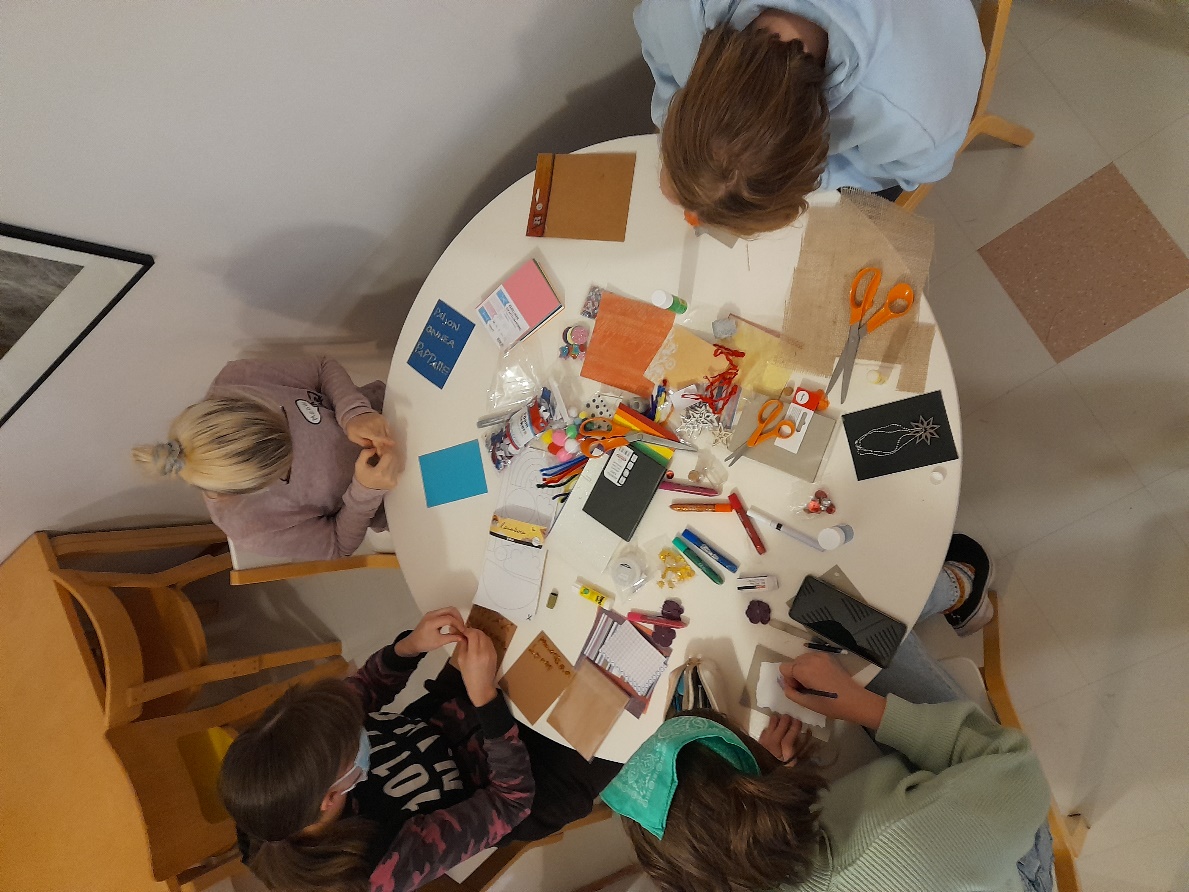 Onnistumisen kokemukset
Vahvuudet
Itsensä ilmaisu
Tunteet 
Oppiminen
9
Salla Taskila
15.12.2021
Mukavaa yhteistä tekemistä
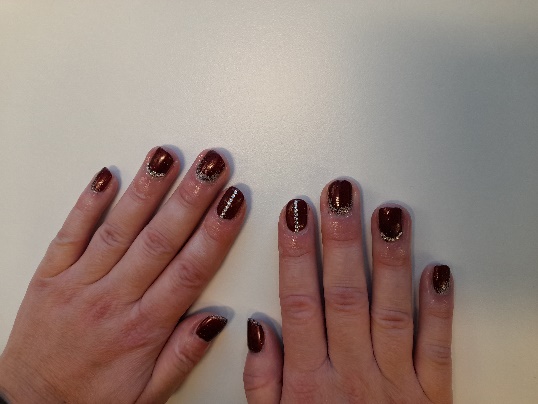 Mielekäs tekeminen saa opiskelijan liikkeelle vaikeina hetkinä ja mahdollistaa seuraavan päivän kouluun tulemiselle.
10
Salla Taskila
15.12.2021
Iltaohjelmaa
Mielekäs tekeminen iltaisin, tukee päihteettömyyttä ja auttaa nuoria syrjäytymästä
11
Salla Taskila
15.12.2021
Opiskelijoiden ajatuksia ryhmistä
“Täällä voi olla oma itsensä.”
“Yhteinen aamupala oli kivointa.”
“Nuotioretki oli mukava.”
“Todella kiva ja oli turvallinen olo.”
12
15.12.2021
Opiskelijoiden ajatuksia
”Matala kynnys”
”Tukea, apua ja ratkaisujen etsimistä kaikenlaisiin haasteisiin mitä voi olla opiskelussa tai elämäntilanteessa yms.”
”Pajalle oli helppo tulla ja sen ansiosta sain tehtävät valmiiksi valmistumista varten.”
”Moralisoivaa kannustusta suorittamiseen.”
”Omalla vauhdilla olevaa etenemistä, mutta ei pääse liian passiiviseksi tavoitteiden saavuttamisessa.”
”Sopiva kaikille jotka tuntevat olevan jumissa ja tarvitsevat tukea joka auttaa pääsemään takaisin jaloilleen ja vauhtia onnistumisten saavuttamisessa elämässä.”
”Ressitön ja huoleton, hyvänmielen paikka opiskella.”
13
Salla Taskila
15.12.2021
Kiitos!
14
Salla Taskila
15.12.2021